Optimization and Partial Demonstration of Oxalic Acid Dissolution System
Mixing
Senior Design I- Spring 2020
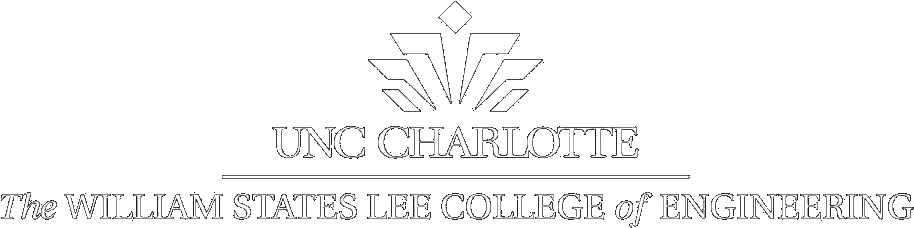 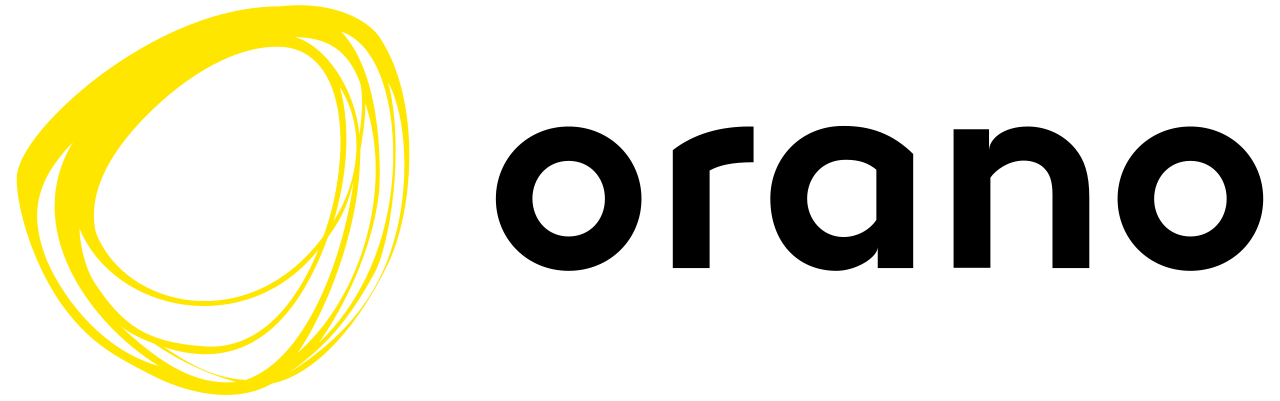 Cleaning
Team Members: Rachel Glendenning, Esther Lee, Quentin McCullough, Matt Parise, Andrew Straight
Deconstruction
Industry Supporter: Arthur Niemoller, Sven Bader
Faculty Mentor: Dr. Thomas Koch
Mixing 
Cleaning
Deconstruction
Objective
To develop a system and process for cleaning piping that removes and captures corrosion and contaminants using an oxalic acid mixture. The system must also demonstrate complete oxalic destruction.
Recovery Tank
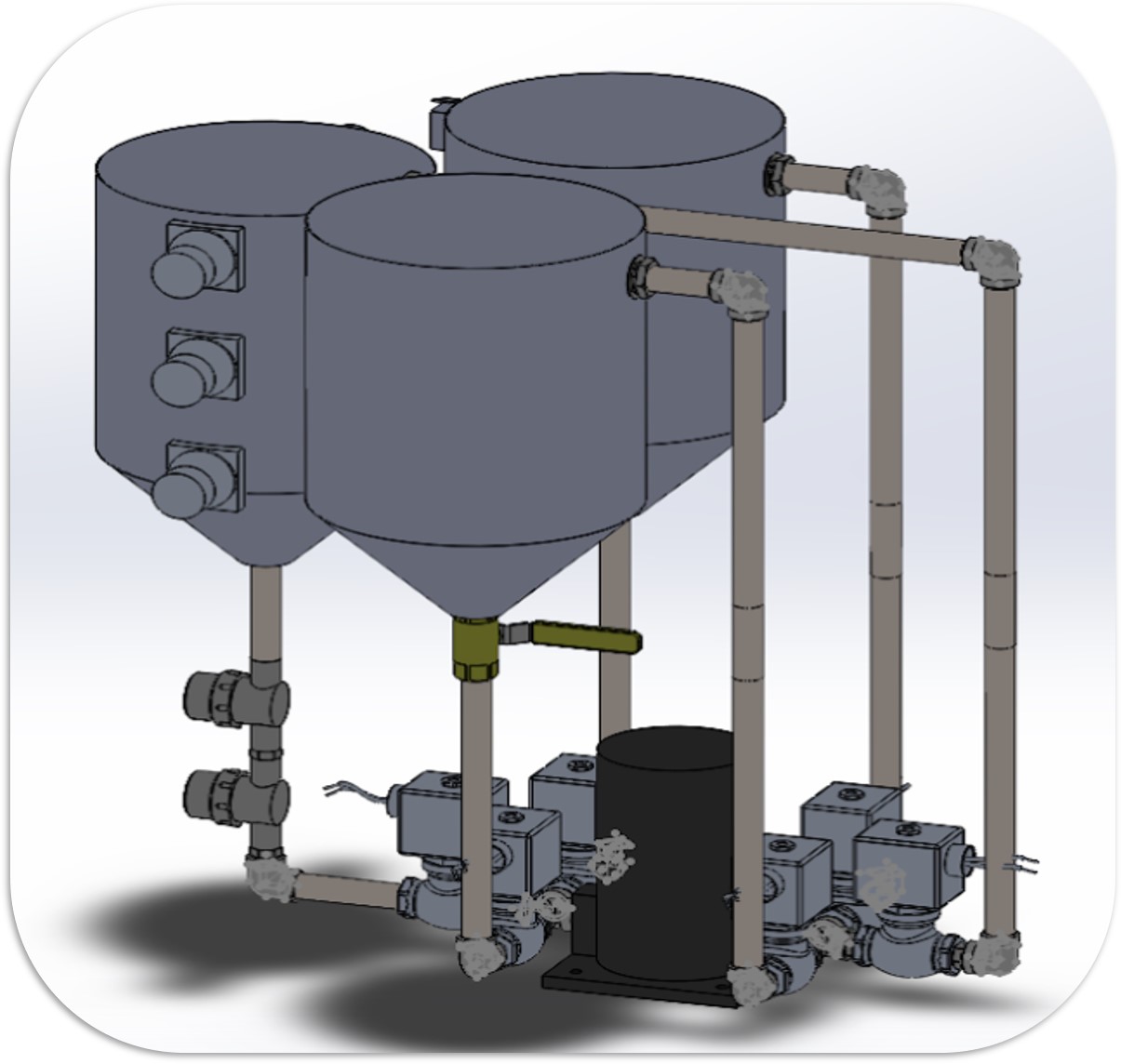 Cleaning Tank
Oxalic acid destruction
UV Light, ozone, or peroxide
Fail-safety switch for no UV light exposure
To remove metallic scales in pipes 
Agitation, continuous flow, and heating
Design Features:
Immersion heater 
6 ultrasonic transducers
Pipe mount
50 and 200 T-filters to collect metallic scales
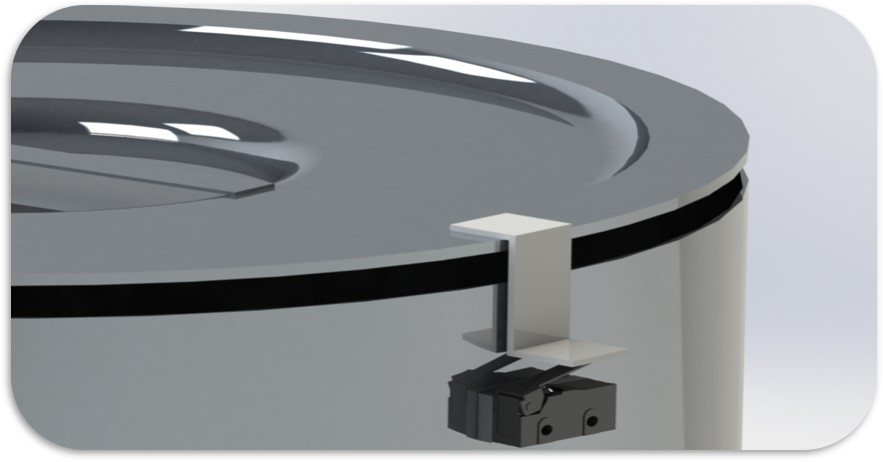 Optimization and Partial Demonstration of Oxalic Acid Dissolution System
Senior Design I- Spring 2020
Contact Information
Future Work
Performance Specifications
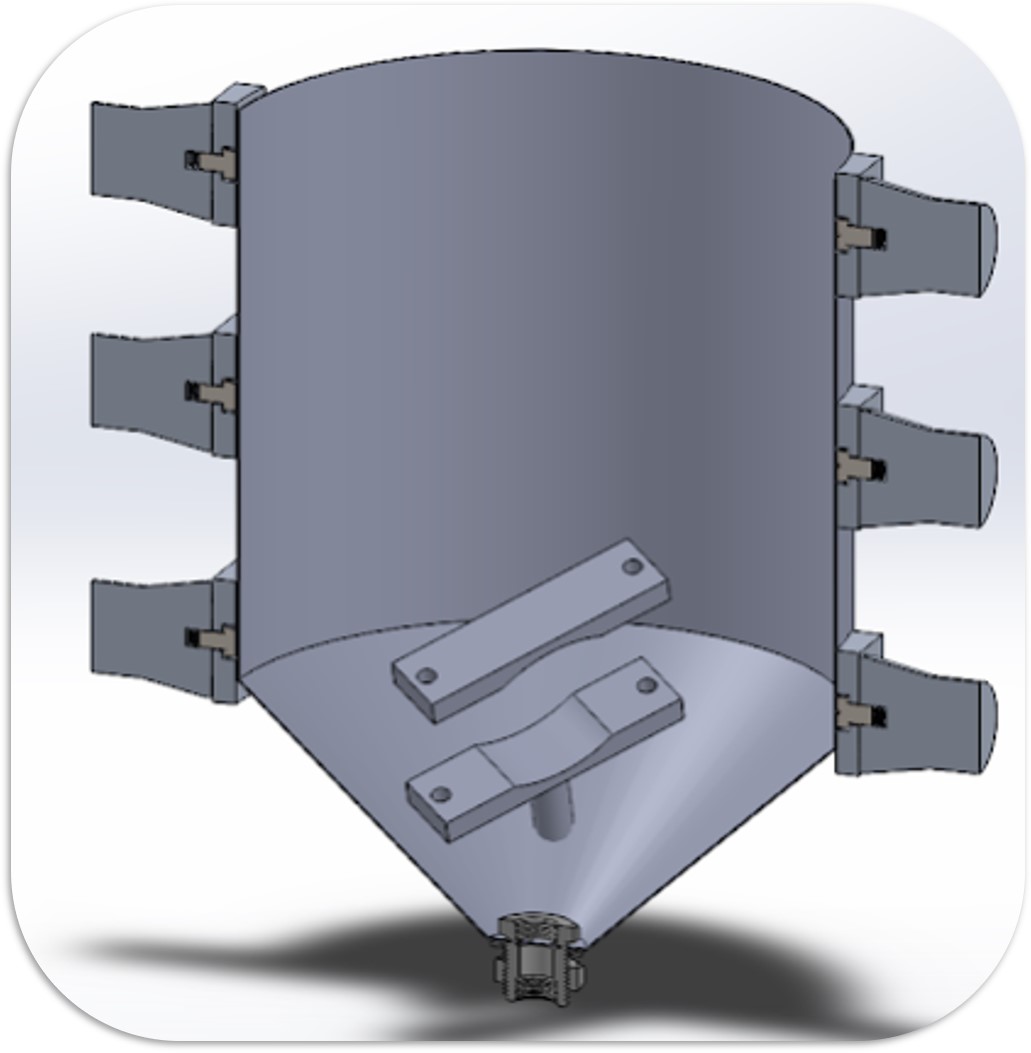 System Overview
Objective
Electrical
All electrical components are connected on a 16-relay module, with Arduino used to control.  A control panel will be used  to protect against current surges.
Make Up Tank
Mechanical valve to ensure mixing is complete before entering piping
To create an oxalic acid and water solution
Design Features:
3 Gallon Stainless Steel Tank
1/32 inch wall thickness  
Mechanical valve to ensure mixing is complete before entering piping
The system will use a mixing, cleaning, and recovery tank placed in a 3’x 4’ area
Testing samples:  Uniform size, corroded metal pipe
Oxalic acid destruction methods:
Ultraviolet light
H2O2 (Hydrogen Peroxide)
O3 (Ozone)
Summer 2020:
Complete electrical control panel design 
Start fabrication
Fall 2020:
Complete fabrication and assembly
Perform testing to determine optimal
Oxalic acid concentration
Agitation time
Flow rate
Temperature
Deconstruction method
Pump and Piping
Pump
3 Phase, self priming, centrifugal pump
⅛ HP 
Max flow rate 10 GPM
Max particle diameter 3/32 inch
Piping
304 Stainless Steel
¼” NPT diameter
7’ of total piping
Fittings and connections coated with pipe sealant
Rachel Glendenning (ME): rglenden@uncc.edu
Esther Lee (MET): elee60@uncc.edu
Quentin McCullough (ME): qmccullo@uncc.edu
 Matthew Parise (MET): mparise1@uncc.edu
 Andrew Straight (SE): astraigh@uncc.edu
Optimization and Partial Demonstration of Oxalic Acid Dissolution System
Mixing
Senior Design I- Spring 2020
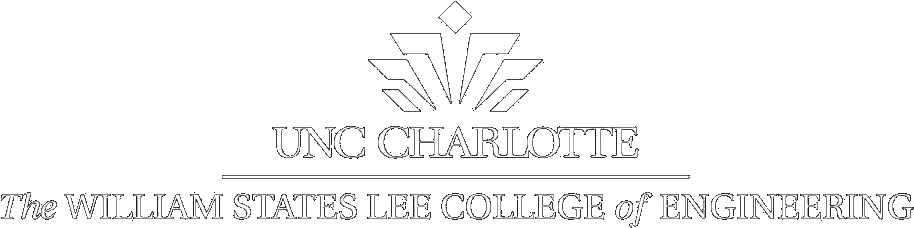 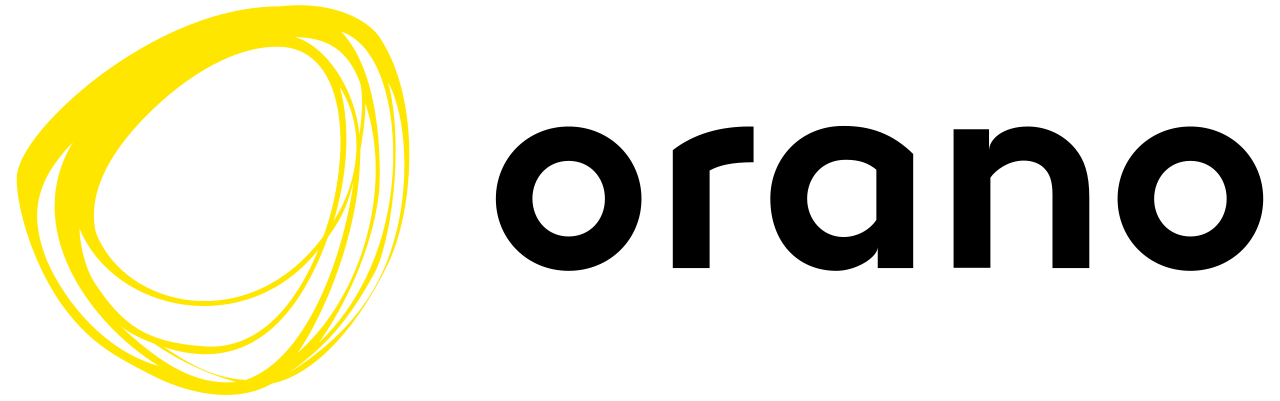 Cleaning
Team Members: Rachel Glendenning, Esther Lee, Quentin McCullough, Matt Parise, Andrew Straight
Deconstruction
Industry Supporter: Arthur Niemoller, Sven Bader
Faculty Mentor: Dr. Thomas Koch
Mixing 
Cleaning
Deconstruction
Objective
To develop a system and process for cleaning piping that removes and captures corrosion and contaminants using an oxalic acid mixture. The system must also demonstrate complete oxalic destruction.
Performance Specifications
Objective
The system will use a makeup, cleaning, and recovery tank placed in a 3’x 4’ area
Testing samples:  Uniform size, corroded metal pipe
Oxalic acid destruction methods:
Ultraviolet light
H2O2 (Hydrogen Peroxide)
O3 (Ozone)
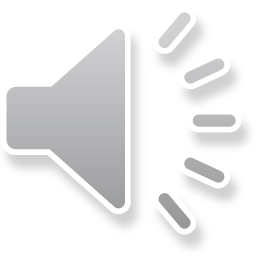 Optimization and Partial Demonstration of Oxalic Acid Dissolution System
Senior Design I- Spring 2020
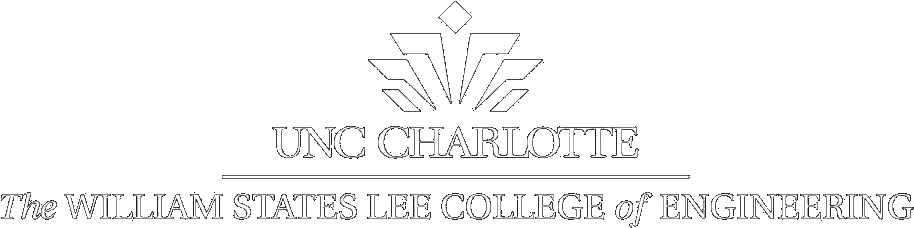 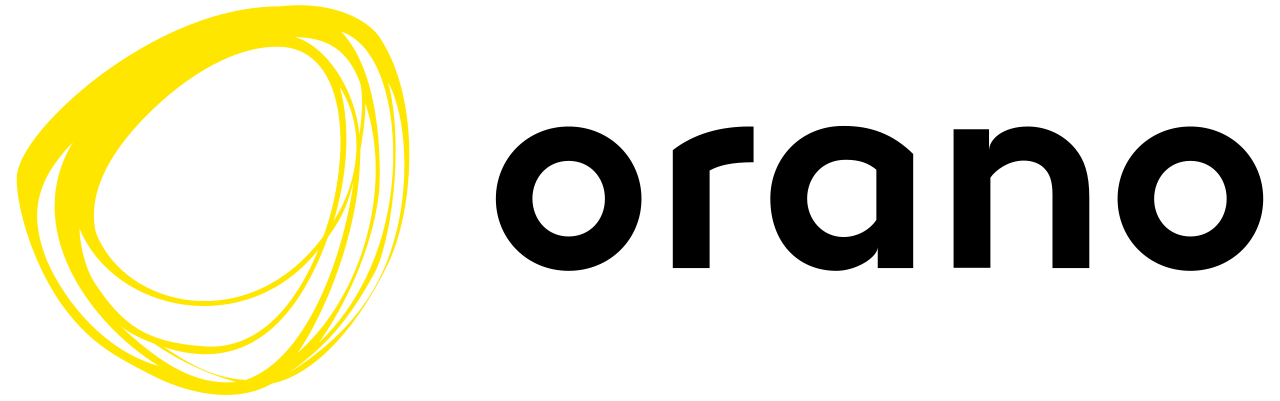 Team Members: Rachel Glendenning, Esther Lee, Quentin McCullough, Matt Parise, Andrew Straight
Industry Supporter: Arthur Niemoller, Sven Bader
Faculty Mentor: Dr. Thomas Koch
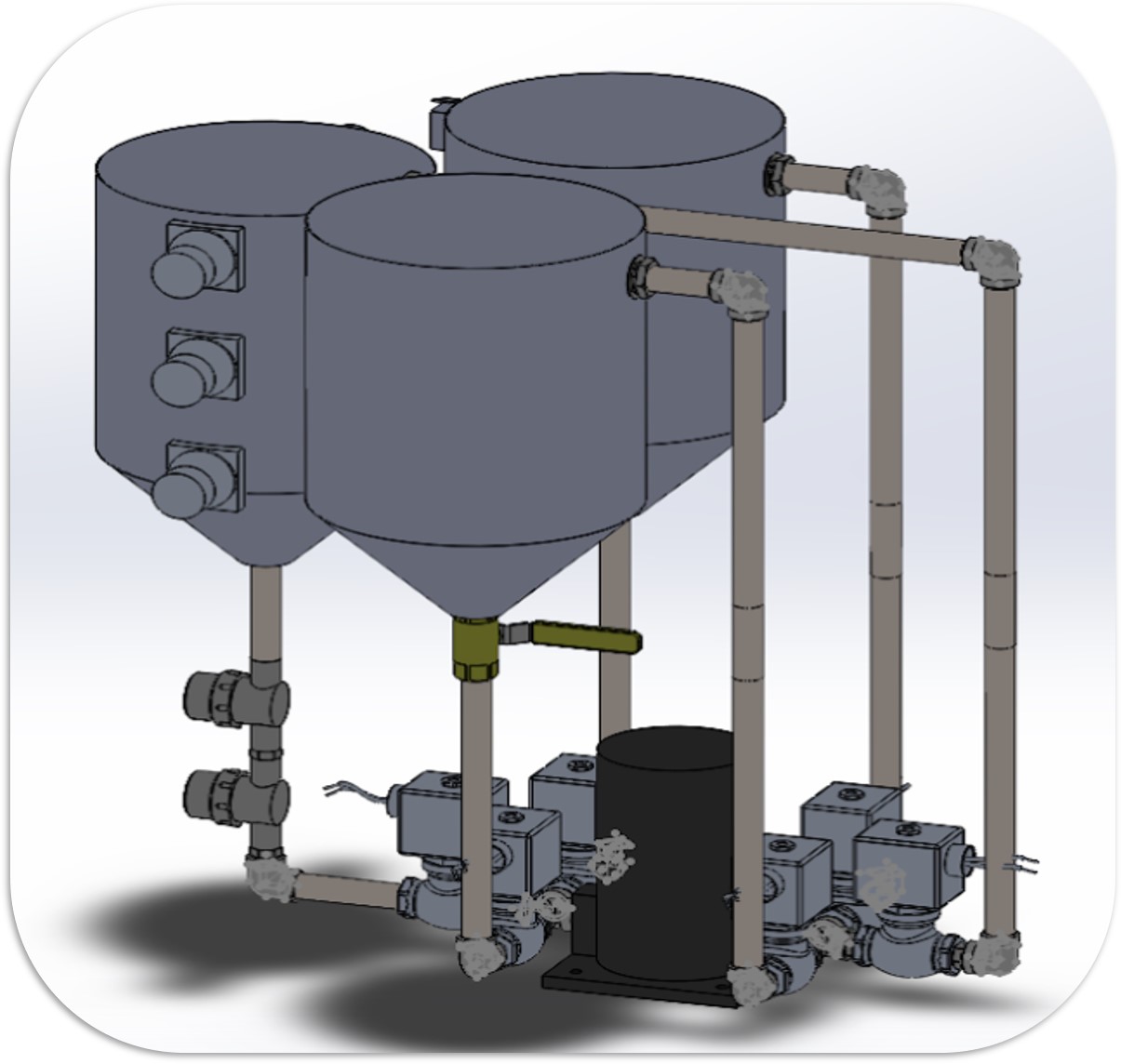 Make Up Tank
To create an oxalic acid and water solution
Design Features:
3 Gallon Stainless Steel Tank
1/32 inch wall thickness  
Mechanical valve to ensure mixing is complete before entering piping
Optimization and Partial Demonstration of Oxalic Acid Dissolution System
Senior Design I- Spring 2020
System Overview
Mechanical valve to ensure mixing is complete before entering piping
Pump and Piping
Pump
3 Phase, self priming, centrifugal pump
⅛ HP 
Max flow rate 10 GPM
Max particle diameter 3/32 inch
Piping
304 Stainless Steel
¼” NPT diameter
7’ of total piping
Fittings and connections coated with pipe sealant
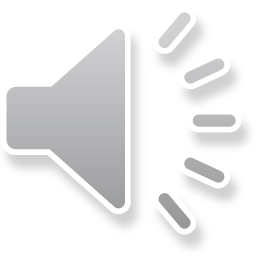 Optimization and Partial Demonstration of Oxalic Acid Dissolution System
Senior Design I- Spring 2020
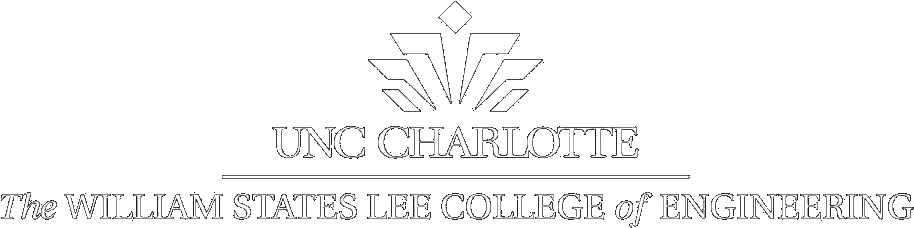 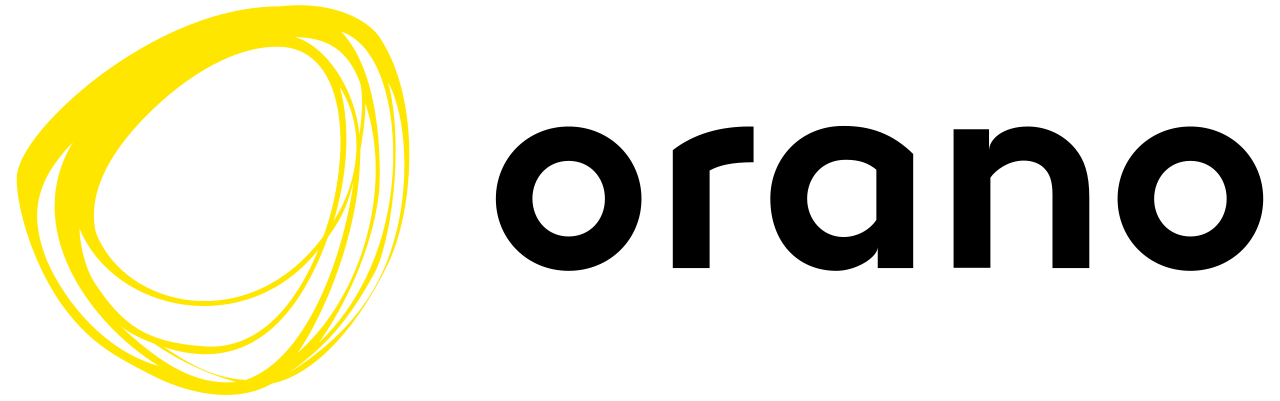 Team Members: Rachel Glendenning, Esther Lee, Quentin McCullough, Matt Parise, Andrew Straight
Industry Supporter: Arthur Niemoller, Sven Bader
Faculty Mentor: Dr. Thomas Koch
Objective
Cleaning Tank
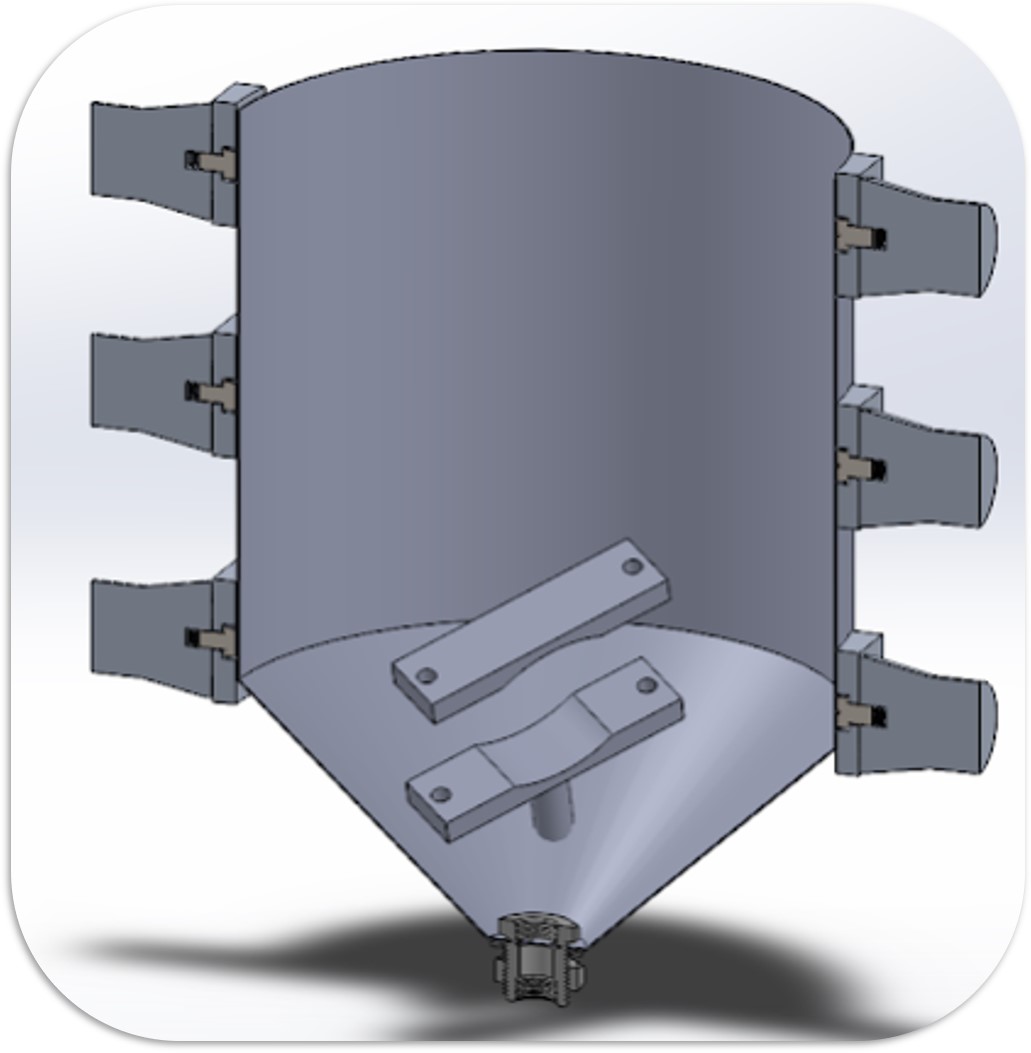 To remove metallic scales in pipes 
Agitation, continuous flow, and heating
Design Features:
Immersion heater 
6 ultrasonic transducers
Pipe mount
50 and 200 T-filters to collect metallic scales
System Overview
Mechanical valve to ensure mixing is complete before entering piping
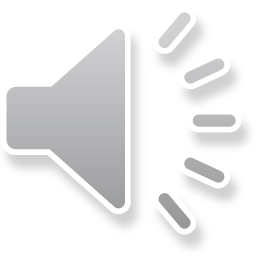 Optimization and Partial Demonstration of Oxalic Acid Dissolution System
Senior Design I- Spring 2020
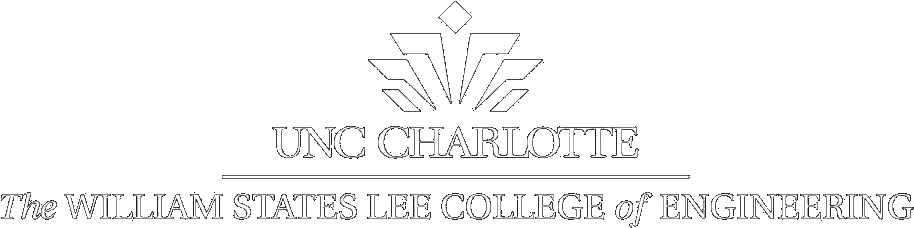 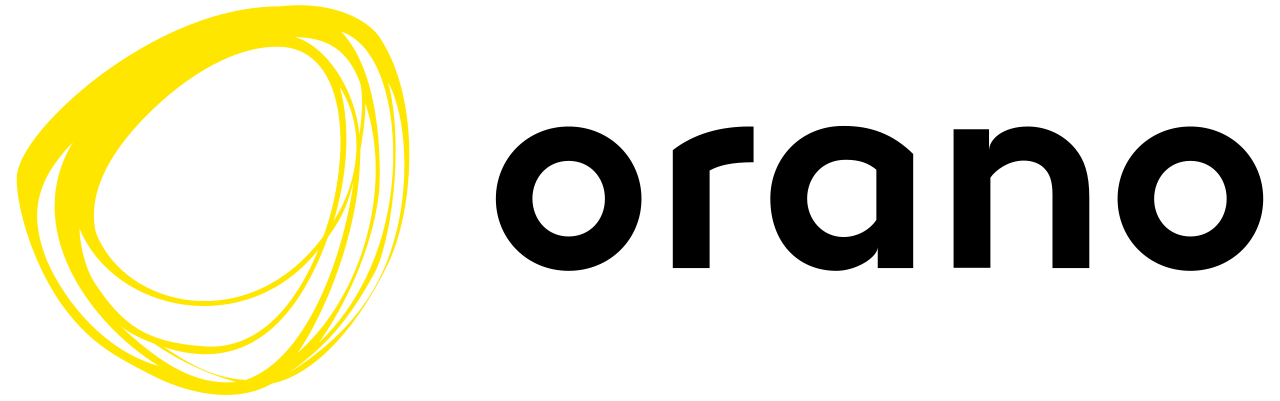 Team Members: Rachel Glendenning, Esther Lee, Quentin McCullough, Matt Parise, Andrew Straight
Industry Supporter: Arthur Niemoller, Sven Bader
Faculty Mentor: Dr. Thomas Koch
Objective
Recovery Tank
Oxalic acid destruction
UV Light, ozone, or peroxide
Fail-safety switch for no UV light exposure
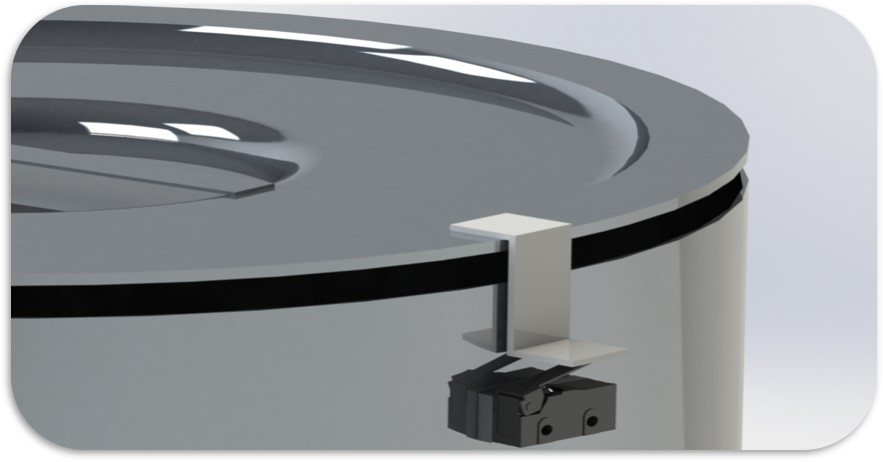 System Overview
Mechanical valve to ensure mixing is complete before entering piping
Electrical
All electrical components are connected on a 16-relay module, with Arduino used to control.  A control panel will be used  to protect against current surges.
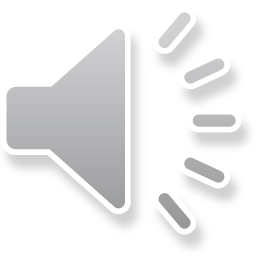 Optimization and Partial Demonstration of Oxalic Acid Dissolution System
Senior Design I- Spring 2020
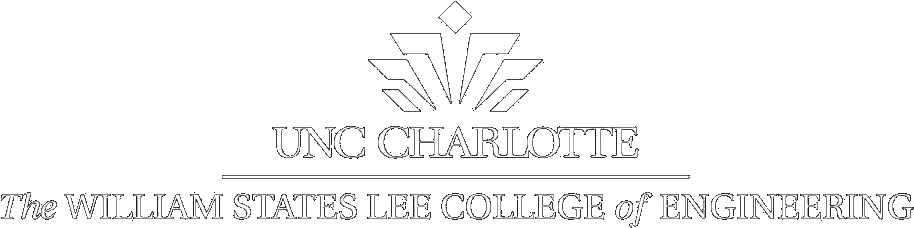 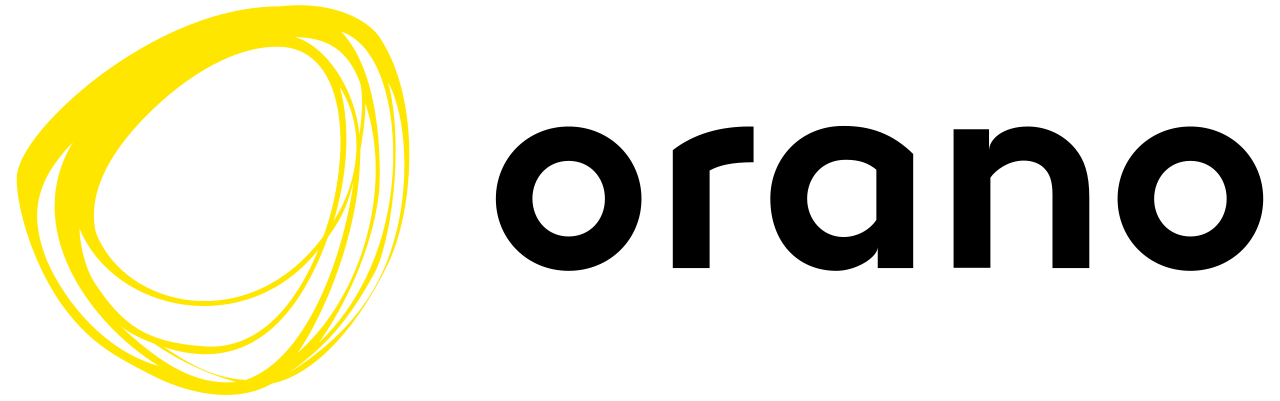 Team Members: Rachel Glendenning, Esther Lee, Quentin McCullough, Matt Parise, Andrew Straight
Industry Supporter: Arthur Niemoller, Sven Bader
Faculty Mentor: Dr. Thomas Koch
Summer 2020:
Complete electrical control panel design
Start fabrication
Fall 2020:
Complete fabrication and assembly
Perform testing to determine optimal
Oxalic acid concentration
Agitation time
Flow rate
Temperature
Deconstruction method
Future Work
Mechanical valve to ensure mixing is complete before entering piping
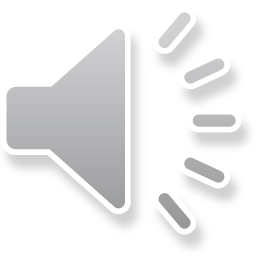